География
8-сынып
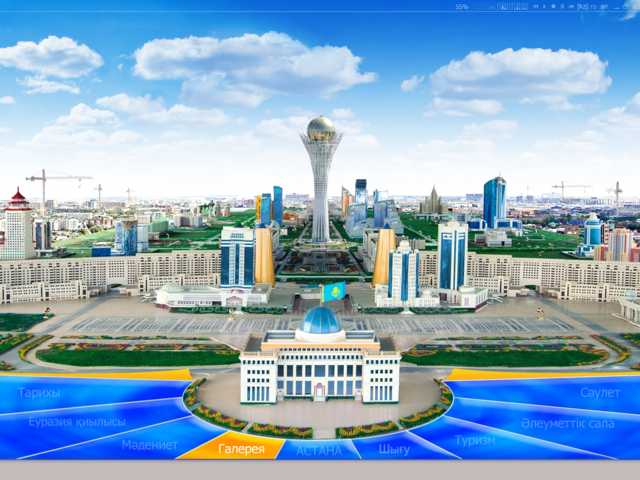 8- сынып
Тақырыбы:
Қазақстанның пайдалы қазбалары бар жерлерге саяхат
(қайталау)
Оқушыларды пайдалы қазбалардың шартты белілері  арқылы 
4- топқа бөлу
Қазақстанның пайдалы қазбалары
Қазақстанның пайдалы қазбалары
Жанатын
Органикалық шөгінді тау жыныстары
Кенсіз (Рудасыз)
Химиялық тау жыныстары
Кенді (рудалы) магмалық таужыныстары
Қазақстанның пайдалы қазбалары
Жанатын
Органикалық шөгінді тау жыныстары
Кенсіз (Рудасыз)
Химиялық тау жыныстары
Кенді (рудалы) магмалық таужыныстары
Асбест, Фосфорит, 
Тұз
Темір, Марганец, Хром, Никель, Алюминий, Мыс, Полиметалдар, 
            Алтын, Сирек кездесетін металдар 
            (Вольфрам, молибден, Ванадий, Висмут, сүрме)
Көмір, 
мұнай, 
газ
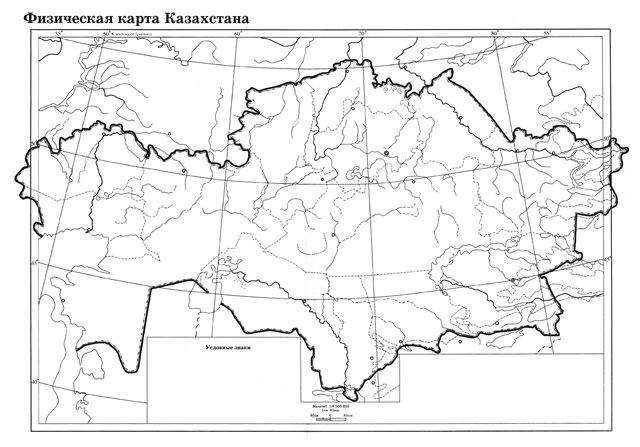 ТапсырмаСәйкесін тап!
А.Қаражамбас,Жетібай                           1.Атырау обл.
 Қаламқас,Өзен                                          2.Ақтөбе обл.
Б.Теңіз,Доссор, Мақат,Қашаған             3.Қызылорда обл.
В.Кеңқияқ,Жаңажол,Жақсымай            4.Маңқыстау обл. 
Г.Қарашығанақ, Ақсай                              5.Б.Қазақстан обл.
Д.Амангелді,Құмкөл


Жауабы:    А-4, Б-1, В-2, Г-5, Д-3
Сандармен жұмыс
1899  жыл 
1911  жылы 
1915 жылы 
1999  жылы 
2000  жылы 
70%
164 млрд  тонна
17800 т
Сандармен жұмыс
93  % 
1948  жылы  
30 м
27 % 
97 % 
196 
2010  жылы
1500  кен
Пайдалы қазбалардың кен орындары
Темір 
Марганец 
Хром 
Никель 
Алюминий 
Мыс 
Полиметалдар 
Алтын 
Сирек кездесетін металдар 
Мұнай мен газ 
Көмір 
Уран 
Фосфорит 
Тұз 
Асбест
Семантикалық карта
Үйге тапсырма§18-19  оқу
Алдағы уақытта елімізде жаңа АЭС салу жоспарлануда . Сенің пікірің?
                                        
АЭС өте қажет,                  АЭС өте қауіпті. 
тиімді                                    Елімізде басқа
                                           отын түрлері көп
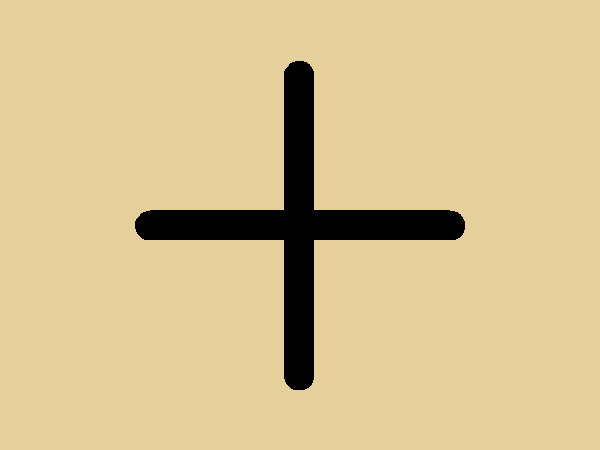 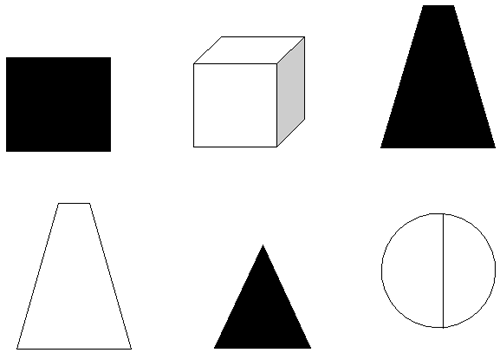 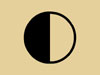